Computer Graphics
Bing-Yu ChenNational Taiwan University
Geometry
Graph and Meshes
Surface Properties
Bounding Volumes
Level-of-Details
1
Standard Graph Definitions
G=<V,E>
V=vertices={A,B,C,D,E,F,G,H,I,J,K,L}
E=edges=
{(A,B),(B,C),(C,D),(D,E),(E,F),(F,G),
  (G,H),(H,A),(A,J),(A,G),(B,J),(K,F),
  (C,L),(C,I),(D,I),(D,F),(F,I),(G,K),
  (J,L),(J,K),(K,L),(L,I)}
Vertex degree (valence)=number of edges incident on vertex
Ex. deg(J)=4, deg(H)=2
k-regular graph=graph whose vertices all have degree k
Face: cycle of vertices/edges which cannot be shortened
F=faces=
{(A,H,G),(A,J,K,G),(B,A,J),(B,C,L,J),(C,I,J),(C,D,I),
  (D,E,F),(D,I,F),(L,I,F,K),(L,J,K),(K,F,G)}
2
Meshes
Mesh: straight-line graph embedded in R3
Boundary edge: adjacent to exactly one face
Regular edge: adjacent to exactly two faces
Singular edge: adjacent to more than two faces
Corners  V x F
Half-edges  E x F
Closed Mesh: mesh with no boundary edges
Manifold Mesh: mesh with no singular edges
3
Non-Manifold
Manifold
Closed Manifold
Open Manifold
4
1-Manifolds
What is 1-manifolds ?
every point on a 1-manifold has some arbitrarily small neighborhood of points around it that can be considered topologically the same as a line
5
2-Manifolds
What is 2-manifolds ?
every point on a 2-manifold has some arbitrarily small neighborhood of points around it that can be considered topologically the same as a disk in the plane
every edge is shared by exactly two triangles and every triangle shares an edge with exactly three neighboring triangles
6
1-Manifold & 2-Manifold Examples
1-Manifolds
line
circle
...
2-Manifolds
sphere
torus
cylinder
...
7
Euler’s Formula
Polyhedron
a solid that is bounded by a set of polygons whose edges are each a member of an even number of polygons
Simple Polyhedron
a polyhedron that can be deformed into a sphere
Euler’s Formula
a simple polyhedron satisfies
8
Simple Polyhedra Example
9
Euler’s Formula
states necessary but not sufficient conditions for a simple polyhedron
additional constraints are needed
1 edge must connect 2 vertices
1 edge must be shared by exactly 2 faces
at least 3 edges must meet at 1 vertex
faces must not interpenetrate
10
if   is its genus
Euler’s Formula Applies to2-Manifolds with Holes
: the number of holes in the faces
 : the number of holes that pass through the object
 : the number of separate components
11
x
B
A
C
D
E
F
H
z
G
Orientability
Orientation of a face is clockwise or anticlockwise order in which its vertices and edges are lists

This defines the direction of face normal
Straight line graph is orientable if orientations of its faces can be chosen so that each edge is oriented in both directions
OrientedF={(L,J,B),(B,C,L),(L,C,I),      (I,K,L),(L,K,J)}

Not Oriented
F={(B,J,L),(B,C,L),(L,C,I),      (L,I,K),(L,K,J)}
Back Face Culling = Front Facing
12
{f1} : { v1 , v2 , v3 }{f2} : { v3 , v2 , v4 }…
connectivity
{v1} : (x,y,z){v2} : (x,y,z)…
geometry
{f1} : “skin material”{f2} : “brown hair”…
face attributes
Definitions of Triangle Meshes
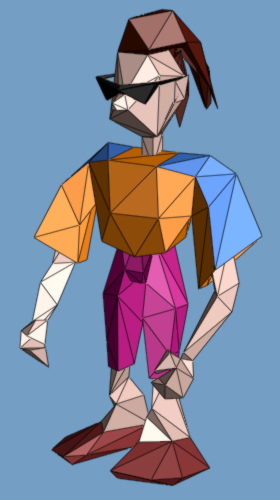 [Hoppe 99’]
13
[Speaker Notes: In computer graphics, geometric models are commonly represented as triangle meshes.
As shown here, a mesh consists of a set of triangular faces pasted together along their edges and meeting at a common set of vertices.
In a traditional representation, a mesh is represented as a set of vertices containing xyz coordinates, and a set of faces containing indices referring back to the vertices.
Besides geometry, other appearance attributes are often present in a mesh, such as vertex normals, vertex colors, material attributes, and texture maps.  These appearance attributes are also associated with the vertices and faces of the mesh.]
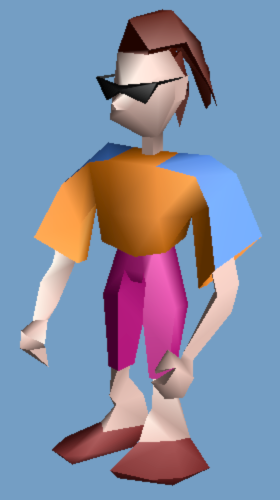 {f1} : { v1 , v2 , v3 }{f2} : { v3 , v2 , v4 }…
connectivity
{v1} : (x,y,z){v2} : (x,y,z)…
geometry
{f1} : “skin material”{f2} : “brown hair”…
face attributes
{v2,f1} : (nx,ny,nz) (u,v){v2,f2} : (nx,ny,nz) (u,v)…
corner attributes
Definitions of Triangle Meshes
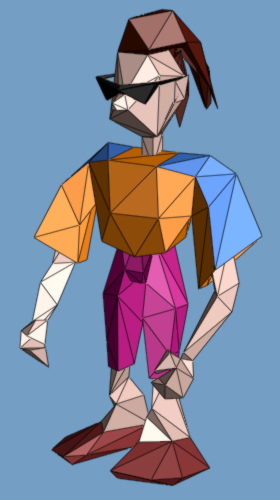 [Hoppe 99’]
14
Definitions of Triangle Meshes
vertex
face
boundary
corner
wedge
edge
differentnormal vectors
(corner attributes)
differentmaterial properties
(face attributes)
15
[Speaker Notes: A geometric 3D model is usually represented as triangular meshes. If either an edge is a boundary edge, or its adjacent vertices have different normal vectors, or its two adjacent faces have different material properties, this edge is called a sharp edge, like the blue lines in this figure. 

３次元モデルは通常三角形メッシュにより表現されています。[ENTER]もし、あるエッジが境界エッジであるか、[ENTER]このエッジに隣接する２つの頂点が異なる法線ベクトルをもつか、あるいは[ENTER]このエッジに隣接する２つの面が異なる材質属性をもつならば、[ENTER]そのエッジはシャープエッジと定義します。例えば、画面上の青い線です。[ENTER]]
Mesh :
  Vertex array
  Wedge array  
  Face array
  Material array
Vertex :
  Vertex attributes
Wedge :
  Vertex index
  Wedge attributes
Face :
  Wedge index x 3
  Material index
Material :
  Material attributes
Data Structure
16
Mesh :
  Vertex array

  Face array
  Material array
Vertex :
  Vertex attributes
Face :
  Vertex index x 3
  Material index
Material :
  Material attributes
Data Structure
17
Mesh Data Structures
Uses of mesh data:
Rendering
Geometry queries
What are the vertices of face #3?
Are vertices i and j adjacent?
Which faces are adjacent face #7?
Geometry operations
Remove/add a vertex/face
Mesh simplification
Vertex split, edge collapse
Storage of generic meshes
hard to implement efficiently
Assume: orientable, manifold and triangular
18
Storing Mesh Data
How “good” is a data structure?
Time to construct – preprocessing
Time to answer a query
Time to perform an operation
update the data structure
Space complexity
Redundancy
19
1. List of Faces
List of vertices (coordinates)

List of faces
triplets of pointers to face vertices (c1,c2,c3)

Queries:
What are the vertices of face #3?
O(1) – checking the third triplet
Are vertices i and j adjacent?
A pass over all faces is necessary – NOT GOOD
20
v3
v6
f3
f1
f4
f2
v1
v4
v5
v2
1. List of Faces
Example
21
1. List of Faces
Pros:
Convenient and efficient (memory wise)
Can represent non-manifold meshes

Cons:
Too simple – not enough information on relations between vertices and faces
22
OBJ File Format (simple ver.)
v		x y z
vn	i j k
f		v1 // vn1 v2 // vn2 v3 // vn3
23
2. Adjacency matrix
View mesh as connected graph
Given n vertices build nxn matrix of adjacency information
Entry (i,j) is TRUE value if vertices i and j are adjacent
Geometric info
list of vertex coordinates
Add faces
list of triplets of vertex indices (v1,v2,v3)
24
v3
v6
f3
f1
f4
f2
v1
v4
v5
v2
2. Adjacency matrix
Example
25
2. Adjacency matrix
Queries:
What are the vertices of face #3?
O(1) – checking the third triplet of faces
Are vertices i and j adjacent?
O(1) – checking adjacency matrix at location (i,j)
Which faces are adjacent of vertex j?
Full pass on all faces is necessary
26
2. Adjacency matrix
Pros:
Information on vertices adjacency
Stores non-manifold meshes

Cons:
Connects faces to their vertices, BUT NO connection between vertex and its face
27
3. DCEL    (Doubly-Connected Edge List)
Record for each face, edge and vertex
Geometric information
Topological information
Attribute information

aka Half-Edge Structure
28
next(e)
IncFace(e)
e
prev(e)
twin(e)
origin(e)
3. DCEL
Vertex record:
Coordinates
Pointer to one half-edge that has v as its origin
Face record:
Pointer to one half-edge on its boundary
Half-edge record:
Pointer to its origin, origin(e)
Pointer to its twin half-edge, twin(e)
Pointer to the face it bounds, IncidentFace(e)
face lies to left of e when traversed from origin to destination
Next and previous edge on boundary of IncidentFace(e)
29
3. DCEL
Operations supported:
Walk around boundary of given face
Visit all edges incident to vertex v

Queries:
Most queries are O(1)
30
v5
v2
e5,1
e4,1
f2
e3,1
e3,2
e7,1
f3
e1,1
f1
e4,2
v4
e6,1
v3
e2,1
v1
3. DCEL
Example
31
v5
v2
e5,1
e4,1
f2
e3,1
e3,2
e7,1
f3
e1,1
f1
e4,2
v4
e6,1
v3
e2,1
v1
3. DCEL
Example
32
3. DCEL
Pros:
All queries in O(1) time
All operations are (usually) O(1)

Cons:
Represents only manifold meshes
33
Geometry Data
Vertex position
(x, y, z, w)
in model space or screen space
Vertex normal
(nx, ny, nz)
Vertex color
(r, g, b) or (diffuse, specular)
Texture coordinates on vertex
(u1, v1), (u2, v2), …
Skin weights
(bone1, w1, bone2, w2, …)
Tangent and bi-normal
N
T
Bn
34
Topology Data
Lines
Line segments
Polyline
Open / closed
Indexed triangles
Triangle strips/fans
Surfaces
Non-Uniform Rational B-Spline (NURBS)
Subdivision
35
Indexed Triangles
polygon normal
vertex normal
v0
Geometric data
Vertex data
v0, v1, v2, v3, …
(x, y, z, nx, ny, nz, tu, tv)
or (x, y, z, cr, cg, cb, tu, tv, …)
Topology
Face v0 v3 v6 v7
right-hand rule for index
Edge table
v7
v3
v6
36
Triangle Strips/Fans
v0
v6
v2
v2
v4
v1
T0
T4
v3
v4
T2
T5
T3
T1
v5
v0
v1
v7
v5
v3
v0 , v1 , v2 , v3 , v4 , v5 , v6 , v7
v0 , v1 , v2 , v3 , v4 , v5
Get great performance to use triangle strips/fans for rendering on current hardware
37
Surface Properties
Material
Textures
Shaders
38
Materials
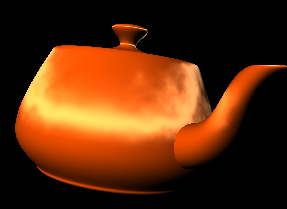 Material
Ambient
Environment
Non-lighted area
Diffuse
Dynamic lighting
Emissive
Self-lighting
Specular with shineness
Hi-light
View-dependent
Not good for hardware rendering
Local illumination
39
Textures
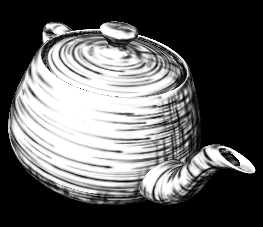 Textures
Single texture
Texture coordinate animation
Texture animation
Multiple textures
Alphamap
Lightmap
Base color texture
Material or vertex colors
40
Shaders
Programmable shading language
Vertex shader
Pixel shader
Procedural way to implement some process of rendering
Transformation
Lighting
Texturing
BRDF
Rasterization
Pixel fill-in
Post-processing for rendering
41
Shader Pipeline
Vertex Data
Topology Data
Classic
Transform &
Lighting
Vertex Shader
Geometry
Stage
Clipping & Viewport Mapping
Texturing
Pixel Shader
Rasterizer
Stage
Fog
Alpha, Stencil, Depth Testing
42
Powered by Shaders
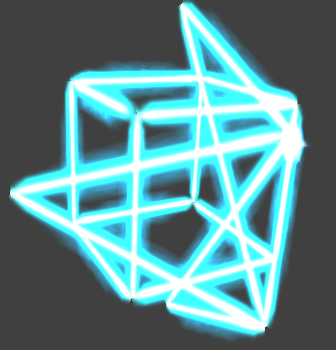 Per-pixel lighting
Motion blur
Volume / Height fog
Volume lines
Depth of field
Fur rendering
Reflection / Refraction
NPR
Shadow
Linear algebra operators
Perlin noise
Quaternion
Sparse matrix solvers
Skin bone deformation
Normal map
Displacement map
Particle shader
Procedural Morphing
Water Simulation
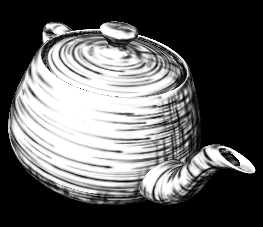 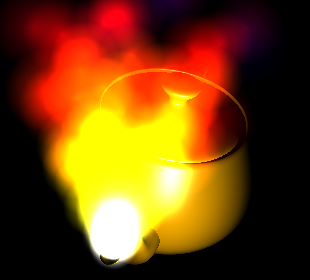 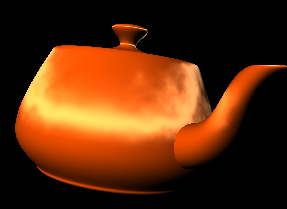 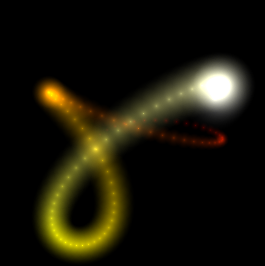 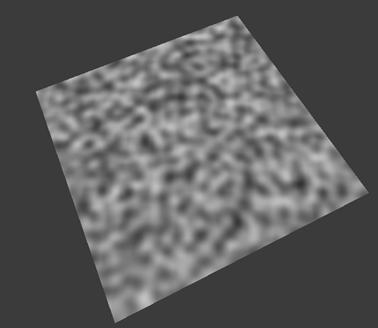 43
Motion Data
Time-dependent data
Transformation data
Position
Orientation
Formats
Pivot
Position vector
Quaternion
Eurler angles
Angular displacement
44
Bounding Volumes
Bounding sphere
Bounding cylinder
Axis-aligned bounding box (AABB)
Oriented bounding box (OBB)
Discrete oriented polytope (k-DOP)
Bounding Sphere
AABB
k-DOP
Bounding Cylinder
OBB
45
Bounding Volume - Application
Collision detection
Visibility culling
Hit test
Steering behavior
in “Game AI”
46
Application Example –Bounding Sphere
B2
B1
D
c2
c1
Bounding sphere B1(c1, r1), B2(c2, r2)

If the distance between two bounding spheres is
larger than the sum of radius of the spheres, than
these two objects have no chance to collide.

             D > Sum(r1, r2)
47
Application Example - AABB
Axis-aligned bounding box (AABB)
Simplified calculation using axis-alignment feature
But need run-timely to track the bounding box
AABB
48
Application Example - OBB
Oriented bounding box (OBB)
Need intersection calculation using the transformed OBB geometric data
3D containment test
Line intersection with plane
For games, 
OBB
49
Level-of-Details
Discrete LOD
Switch multiple resolution models run-timely
Continuous LOD
Use progressive mesh to dynamically reduce the rendered polygons
View-dependent LOD
Basically for terrain
50
Level of Detail: The Basic Idea
One solution:
Simplify the polygonal geometry of small or distant objects
Known as Level of Detail or LOD
a.k.a. polygonal simplification, geometric simplification, mesh reduction, multiresolution modeling, …
51
Level of Detail:Traditional Approach
Create levels of detail (LODs) of objects:
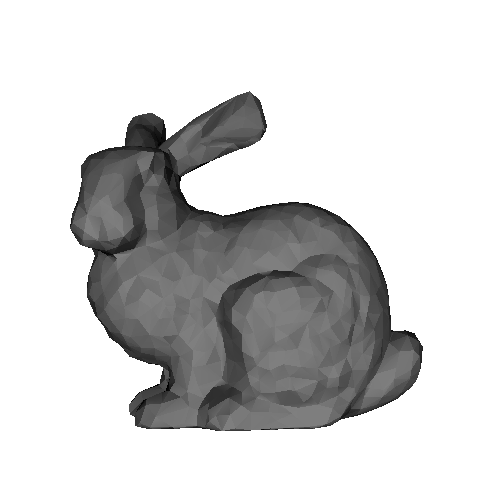 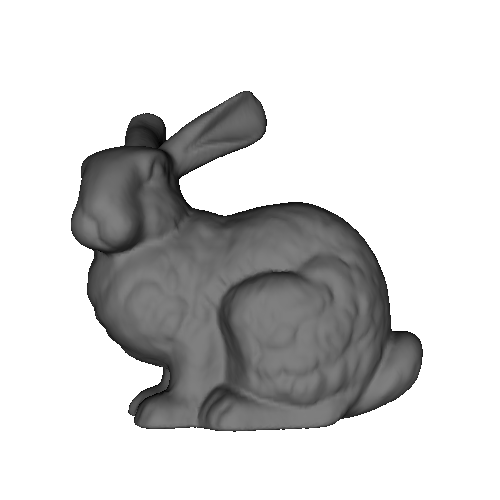 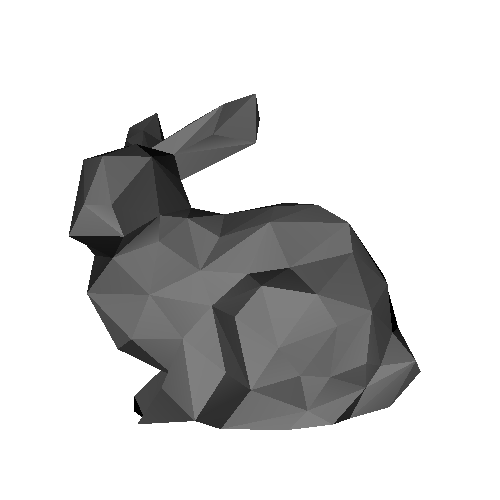 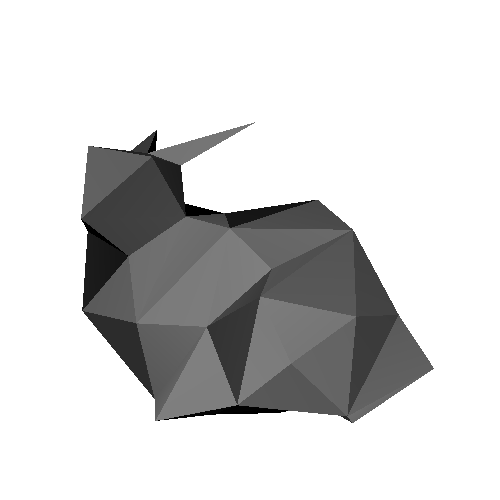 69,451 polys
2,502 polys
251 polys
76 polys
52
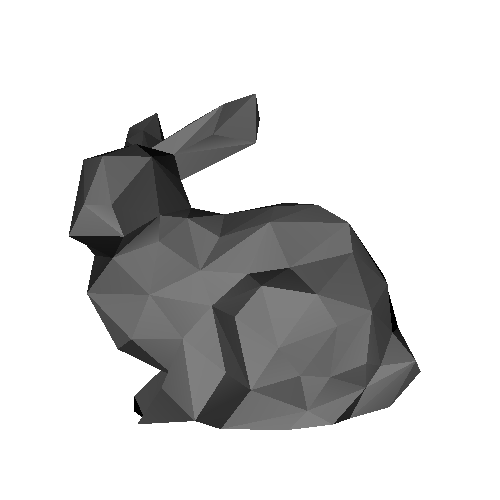 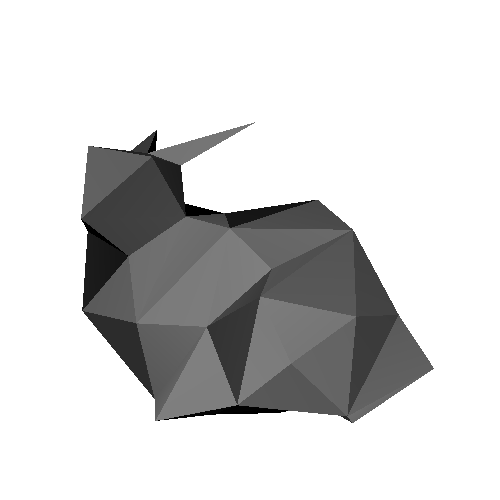 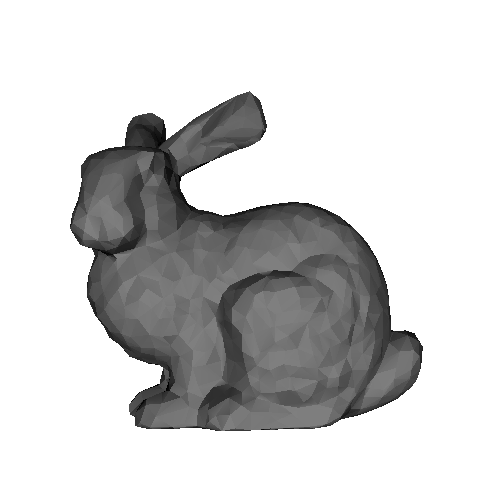 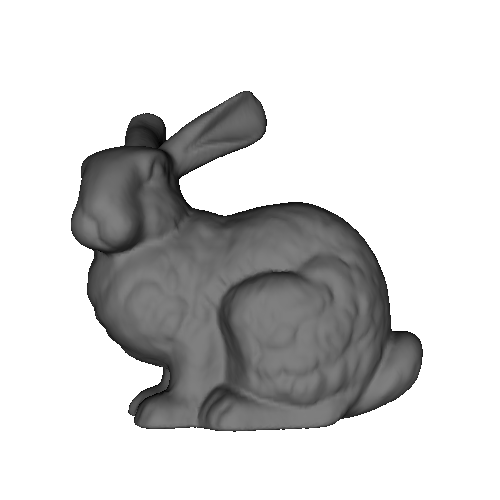 Level of Detail:Traditional Approach
Distant objects use coarser LODs:
53
Traditional Approach: Discrete Level of Detail
Traditional LOD in a nutshell:
Create LODs for each object separately in a preprocess
At run-time, pick each object’s LOD according to the object’s distance (or similar criterion)
Since LODs are created offline at fixed resolutions, this can be referred as Discrete LOD
54
Discrete LOD:Advantages
Simplest programming model; decouples simplification and rendering
LOD creation need not address real-time rendering constraints
Run-time rendering need only pick LODs
55
Discrete LOD:Advantages
Fits modern graphics hardware well
Easy to compile each LOD into triangle strips, display lists, vertex arrays, …
These render much faster than unorganized polygons on today’s hardware (3-5 x)
56
Discrete LOD:Disadvantages
So why use anything but discrete LOD?
Answer: sometimes discrete LOD not suited for drastic simplification
Some problem cases:
Terrain flyovers
Volumetric isosurfaces
Super-detailed range scans
Massive CAD models
57
Drastic Simplification: The Problem With Large Objects
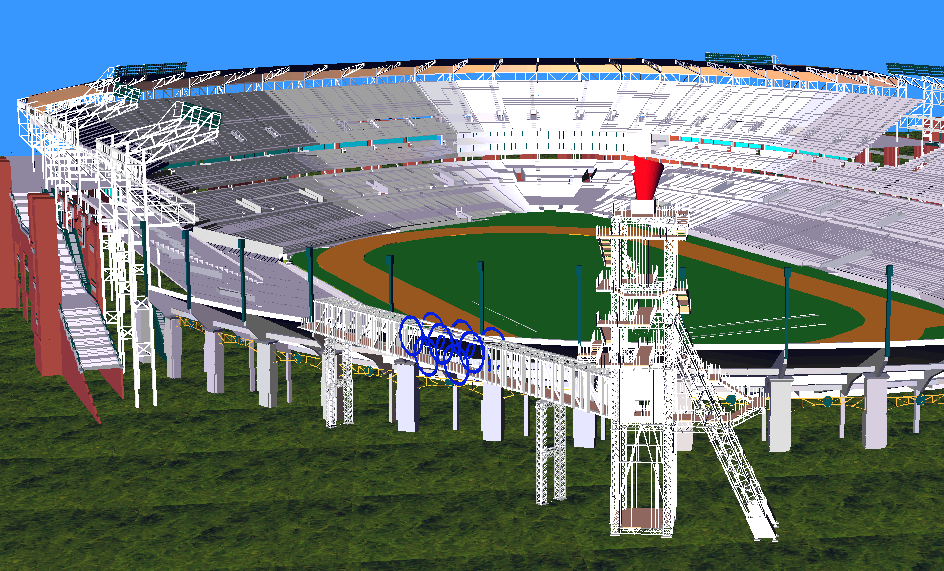 Courtesy IBM and ACOG
58
Drastic Simplification: The Problem With Small Objects
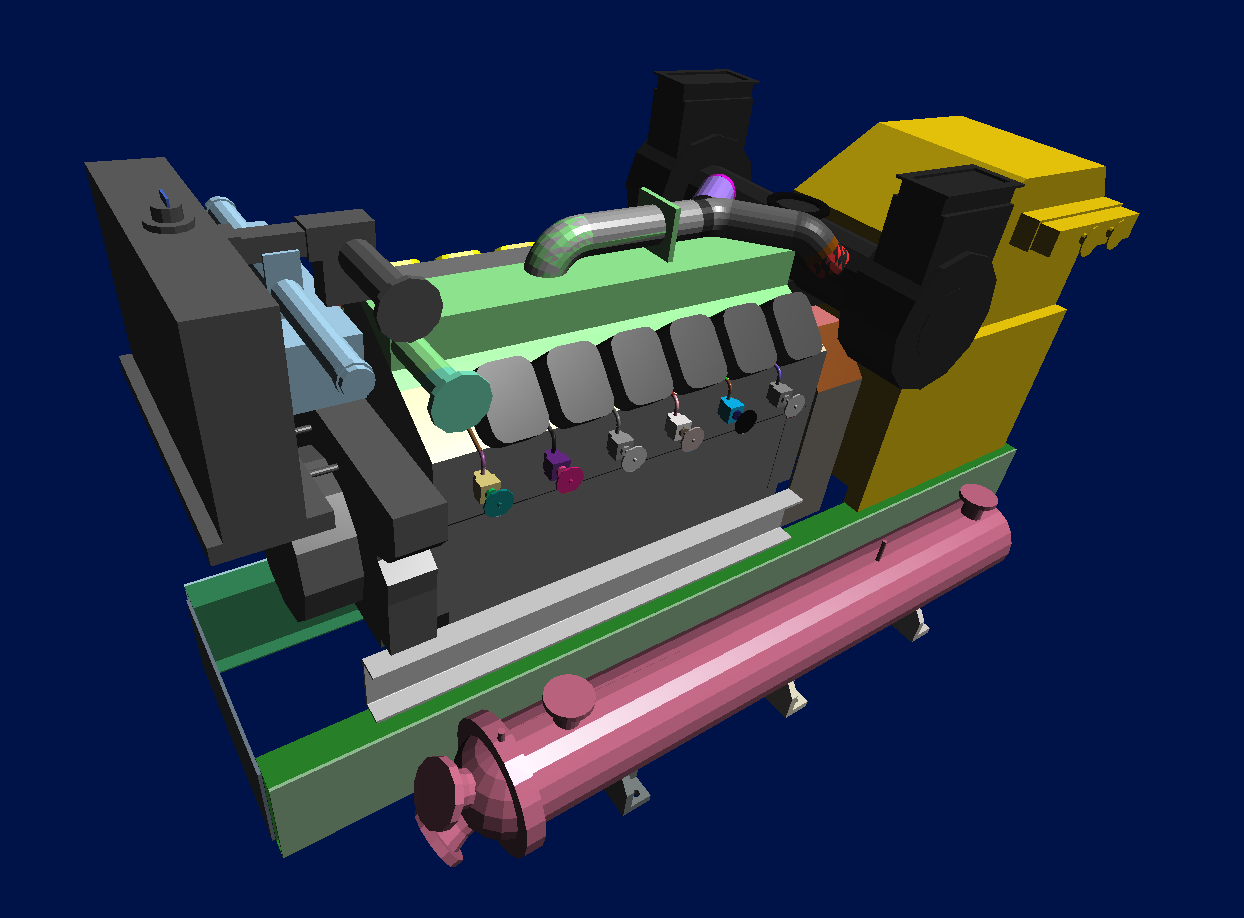 Courtesy Electric Boat
59
Drastic Simplification: The Problem With Topology
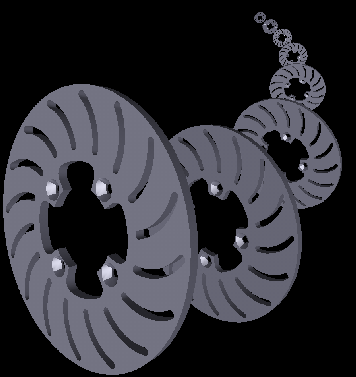 Courtesy University of Utah
60
Drastic Simplification
For drastic simplification:
Large objects must be subdivided
Small objects must be combined
Topology must be simplified
Difficult or impossible with discrete LOD
61
Continuous Level of Detail
A departure from the traditional static approach:
Discrete LOD: create individual LODs in a preprocess
Continuous LOD: create data structure from which a desired level of detail can be extracted at run time.
62
Continuous LOD:Advantages
Better granularity  better fidelity
LOD is specified exactly, not chosen from a few pre-created options
Thus objects use no more polygons than necessary, which frees up polygons for other objects 
Net result: better resource utilization, leading to better overall fidelity/polygon
63
Continuous LOD:Advantages
Better granularity  smoother transitions
Switching between traditional LODs can introduce visual “popping” effect
Continuous LOD can adjust detail gradually and incrementally, reducing visual pops
Can even geomorph the fine-grained simplification operations over several frames to eliminate pops [Hoppe 96, 98]
64
Continuous LOD:Advantages
Supports progressive transmission
Progressive Meshes [Hoppe 97]
Progressive Forest Split Compression [Taubin 98]
Leads to view-dependent LOD
Use current view parameters to select best representation for the current view
Single objects may thus span several levels of detail
65
Methodology
Sequence of local operations
Involve near neighbors - only small patch affected in each operation
Each operation introduces error
Find and apply operation which introduces the least error
66
Simplification Operations
Decimation
Vertex removal
v ← v-1
f ← f-2




Remaining vertices - subset of original vertex set
67
Simplification Operations
Decimation
Edge collapse
v ← v-1
f ← f-2
Triangle collapse
v ← v-2
f ← f-4

Vertices may move
68
Simplification Operations
Contraction
Pair contraction


Cluster contraction(set of vertices)



Vertices may move
69
Simplification Error Metrics
Measures
Distance to plane
Curvature
Usually approximated
Average plane
Discrete curvature
70
The Basic Algorithm
Repeat
Select the element with minimal error
Perform simplification operation
(remove/contract)
Update error
(local/global)

Until mesh size / quality is achieved
71
Implementation Details
Vertices/Edges/Faces data structure
Easy access from each element to neighboring elements
Use priority queue (e.g. heap)
Fast access to element with minimal error
Fast update
72
Progressive Meshes
Render a model in different Level-of-Detail at run time
User-controlledly or automatically change the percentage of rendered vertices
Use collapse map to control the simplification process
Collapse map 
Vertex list
Triangle list
0
0
6
73
4
View-dependent LOD for Terrain - ROAM
Real-time Optimal Adapting Meshes (ROAM)
Use height map
Run-timely to re-construct the active (for rendering) geometric topology (re-mesh) to get an optimal mesh (polygon count) to improve the rendering performance
Someone calls this technique as theview-dependent level-of-detail
Very good for fly-simulation-like application
74
Vertex Tree & Active Triangle List
The Vertex Tree
represents the entire model
a hierarchical clustering of vertices
queried each frame for updated scene
The Active Triangle List
represents the current simplification
list of triangle to be displayed
75
The Vertex Tree
Each vertex tree node contains:
a subset of model vertices
a representative vertex or repvert
Folding a node collapses its vertices to the repvert
Unfolding a node splits the repvert back into vertices
76
Vertex Tree Example
8
7
R
2
I
II
10
6
9
3
10
A
B
C
3
1
1
2
7
4
5
6
8
9
4
5
Triangles in Active List
Vertex Tree
77
Vertex Tree Example
8
7
R
2
A
I
II
10
6
9
3
10
A
B
C
3
1
1
2
7
4
5
6
8
9
4
5
Triangles in Active List
Vertex Tree
78
Vertex Tree Example
8
R
A
I
II
10
6
9
3
10
A
B
C
3
1
2
7
4
5
6
8
9
4
5
Triangles in Active List
Vertex Tree
79
Vertex Tree Example
8
R
A
I
II
10
6
9
3
10
A
B
C
3
1
2
7
4
5
6
8
9
B
4
5
Triangles in Active List
Vertex Tree
80
Vertex Tree Example
8
R
A
I
II
10
9
3
10
A
B
C
3
1
2
7
4
5
6
8
9
B
Triangles in Active List
Vertex Tree
81
Vertex Tree Example
8
R
C
A
I
II
10
9
3
10
A
B
C
3
1
2
7
4
5
6
8
9
B
Triangles in Active List
Vertex Tree
82
Vertex Tree Example
R
C
A
I
II
10
3
10
A
B
C
3
1
2
7
4
5
6
8
9
B
Triangles in Active List
Vertex Tree
83
Vertex Tree Example
R
C
A
I
II
II
10
3
10
A
B
C
3
1
2
7
4
5
6
8
9
B
Triangles in Active List
Vertex Tree
84
Vertex Tree Example
R
A
I
II
II
10
10
A
B
C
3
1
2
7
4
5
6
8
9
B
Triangles in Active List
Vertex Tree
85
Vertex Tree Example
R
A
I
II
II
10
I
10
A
B
C
3
1
2
7
4
5
6
8
9
B
Triangles in Active List
Vertex Tree
86
Vertex Tree Example
R
I
II
II
I
10
A
B
C
3
1
2
7
4
5
6
8
9
B
Triangles in Active List
Vertex Tree
87
Vertex Tree Example
R
I
II
II
I
R
10
A
B
C
3
1
2
7
4
5
6
8
9
B
Triangles in Active List
Vertex Tree
88
Vertex Tree Example
R
I
II
R
10
A
B
C
3
1
2
7
4
5
6
8
9
Triangles in Active List
Vertex Tree
89
The Vertex Tree:Folding & Unfolding
Fold node A
8
7
8
2
A
A
10
10
6
6
9
9
3
3
1
Unfold node A
4
5
4
5
90
The Vertex Tree:Tris & Subtris
Fold node A
8
8
7
2
A
10
10
6
6
9
9
3
3
1
Unfold node A
4
5
4
5
Tris: triangles that change shape upon folding
Subtris: triangles that disappear completely
91
Level-of-detail Suggestion
Apply progressive mesh for multi-resolution model generation
Use in-game discrete LOD for performance tuning
Why ?
For modern game API / platform, dynamic vertex update is costly on performance
Lock video memory stall CPU/GPU performance
92